Classifications of Nanomaterials
Dr. Raouf Mahmood Raouf
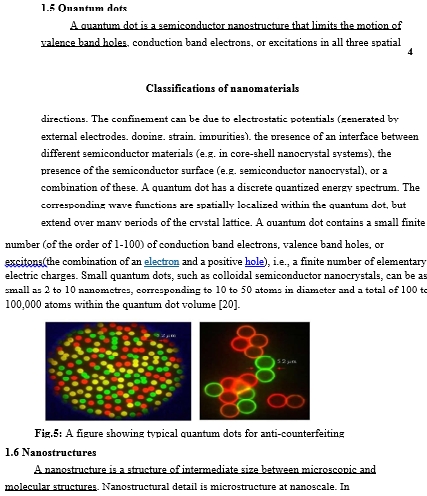 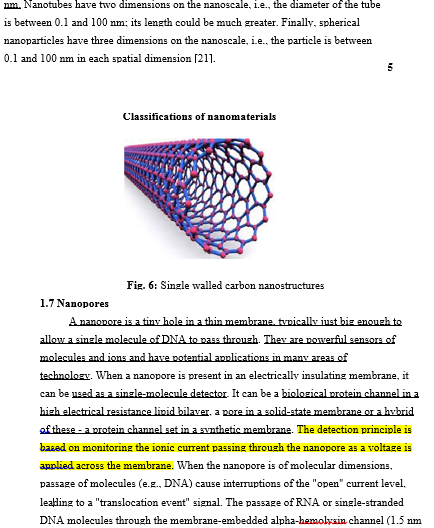 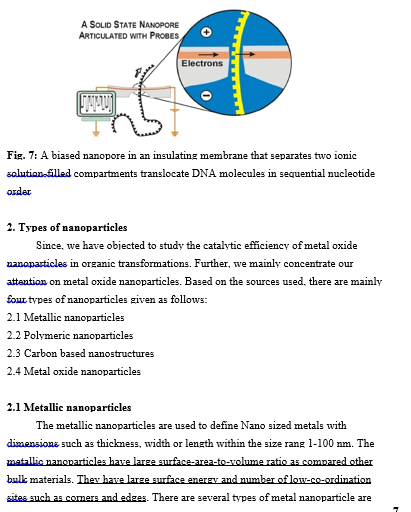 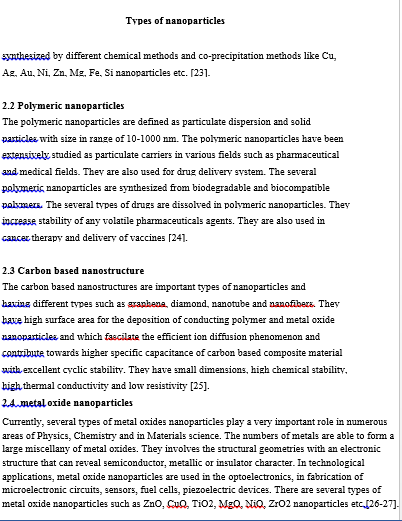 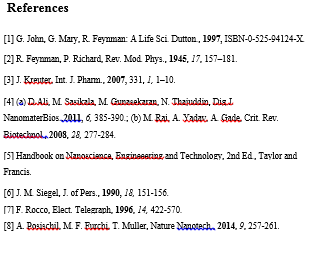